Project implementing partners:
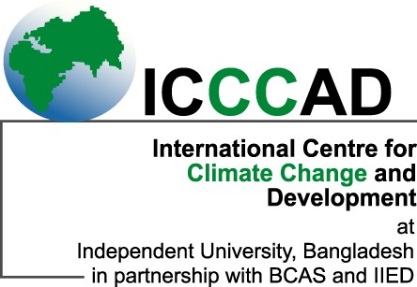 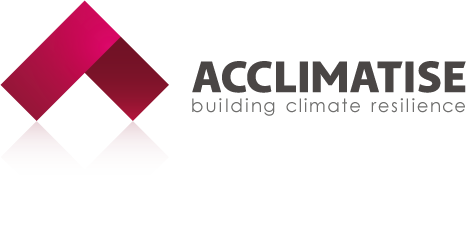 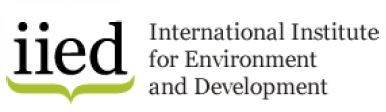 What is the business case for Bangladeshi businesses to invest in adaptation?

Side event “Tailoring pro-poor financial services for adaptation”
Tuesday 15th November 2016
5:00 - 6:30pm
Room Moulouya, Morocco Pavilion, Green zone
Funded by:
Project “Building Readiness of the Private Sector in Bangladesh for GCF Accreditation”
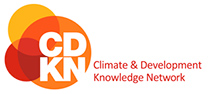 [Speaker Notes: Acclimatise in partnership with the International Institute for Environment and Development (IIED) based in the UK and the International Centre for Climate Change and Development (ICCCAD) based in Bangladesh are commissioned by the Climate and Development Knowledge Network (CDKN)’s to support Bangladesh’s private sector to engage in climate relevant activities through its project titled “Building Readiness of the Private Sector in Bangladesh for Green Climate Fund (GCF) Accreditation”.   

This project originated from a request for support by Bangladeshi private sector to invest ad finance their climate-related activities.


The project is structured around three phases. This presentation will focus on the findings of the first phase of the project which aims to identify what the business case is for Bangladeshi businesses to invest in climate change.]
Bangladesh needs $69b between 2015 and 2030 to implement its INDC
Total financial needs
of $69b between 2015 and 2030
Bangladesh aims to graduate to the middle- income status by 2020.

With more than 6 percent annual growth sustained over the past two and a half decades; a large, young, and diverse workforce; strategic location; and vibrant private sector, the country is likely to attract increasing investment in coming years.

Bangladesh’s NDC focuses on the energy sector to mitigate emissions in the power, transport, and industry sectors – each representing opportunities for future private sector investment. Bangladesh, however, is a minor contributor to global emissions (0.35 percent of total emissions) –and the greatest investment opportunities are to be found in adaptation and resilience solutions.

But, getting businesses on board is essential.
$42b for adaptation


$27b for mitigation
Why involve businesses in adaptation ?
Businesses include large national corporations, multinational companies, small and medium-sized enterprises (SMEs) and private investors, among others. 
Businesses are:
The economy’s primary engine of growth, owning and operating production systems and accounting for most investment in Bangladesh’s economy: 93% of GDP, 81% of total investment, 94% of consumption expenditure and 80% of domestic credit (2010)
Produces most of the goods and services consumed by society
Have significant capacity for employment generation, technological innovation and new product development (especially when SMEs considered)
Faced with climate risks and opportunities, as other members of economy and society
Have the commercial savvy, innovative skill set and technical capabilities to devise the transformational solutions required by adaptation to a changing climate.
[Speaker Notes: First of all, let’s look at why we are speaking with members of the private sector such as yourselves on this topic.
But before we look at why, we need to define who we mean by “the private sector”, a very broad term. This has become a buzz word in the climate change policy landscape. The Bangladeshi private sector is very diverse and includes….
It is important to note that while non-governmental organisations (NGOs) and civil society organisations (CSOs) contribute significantly to Bangladesh’s economic development, they are not considered as part of the private sector in this report. Social enterprises, which use market mechanisms to achieve social purposes, are discussed where relevant. Essentially, we are defining the private sector as organisations with the aim of generating a return on investment/making a profit.

All of these business actors play a significant role in the economy of Bangladesh. The private sector is the primary engine of growth, owning and operating production systems and accounting for most of the investment of the country.  Private sector-led growth in Bangladesh has accelerated since the middle of the 1980s, transforming Bangladesh from one of the poorest countries in the world into a nation on the verge of achieving middle-income status. In 2010, the private sector accounted for 93% of GDP, 81% of total investment, 94% of consumption expenditure, and 80% of domestic credit. The private sector therefore produces most of the goods and services consumed by society, and provides most of the capital investment. When SMEs are considered, they represent a large aggregate number with significant capacity for employment generation, technological innovation and new product development. Put simply, the private sector has the commercial savvy, innovative skill set and technical capabilities to devise the transformational solutions required by climate change.]
Why invest in adaptation? What is the business case?
Contents
How to unlock barriers to business investment  in adaptation?
What’s stopping us? 
What are the main barriers to business investment in adaptation?
[Speaker Notes: Three main questions our presentation will aim to address…]
The business case is already clear
Climate change is a reality: The impacts of climate change are already being felt in Bangladesh, across all economic sectors and by all segments of society, including businesses. 
Climate change not primarily an environmental issue, but an economic and social one
Decreased collections, which become impossible in rural areas during extreme weather events, such as during Cyclone Roanu in southern Bangladesh
Disruption in supply chain and logistics due to extreme weather event
Interruption of production and operational activities due to changes in climatic variables such as increased temperatures or changes in rainfall patterns
Decreased demand for products due to loss of customer income following climate-related disasters, specifically cyclones
[Speaker Notes: The causes of climate change are economic and social; so are its consequences and its solutions.

Our study focuses on 4 target sectors: agriculture, energy, insurance and finance

When asked to identify how climate change had impacted their business recently, the private sector companies we have engaged with noted a variety of tangible impacts on key business indicators including…

Beyond these risks, many businesses view climate change as an opportunity. For example, in the agribusiness sector, four companies are actively investing in R&D to develop and market climate resilient varieties of seeds in response to changing climate patterns such as longer periods of drought and increased salinity. One of them has developed 20 different crops and provided extension services to farmers to use these crops along with advanced cropping practices; above all, a new demand for climate resilient seeds was created. These crops provide new sources of income for farmers and in later phases of the initiative, the company’s retailers increased sales between 10-100%.


Four companies include: Lal Teer and Advanced Chemical Industries (ACI) Agribusiness & ACI Agrolink]
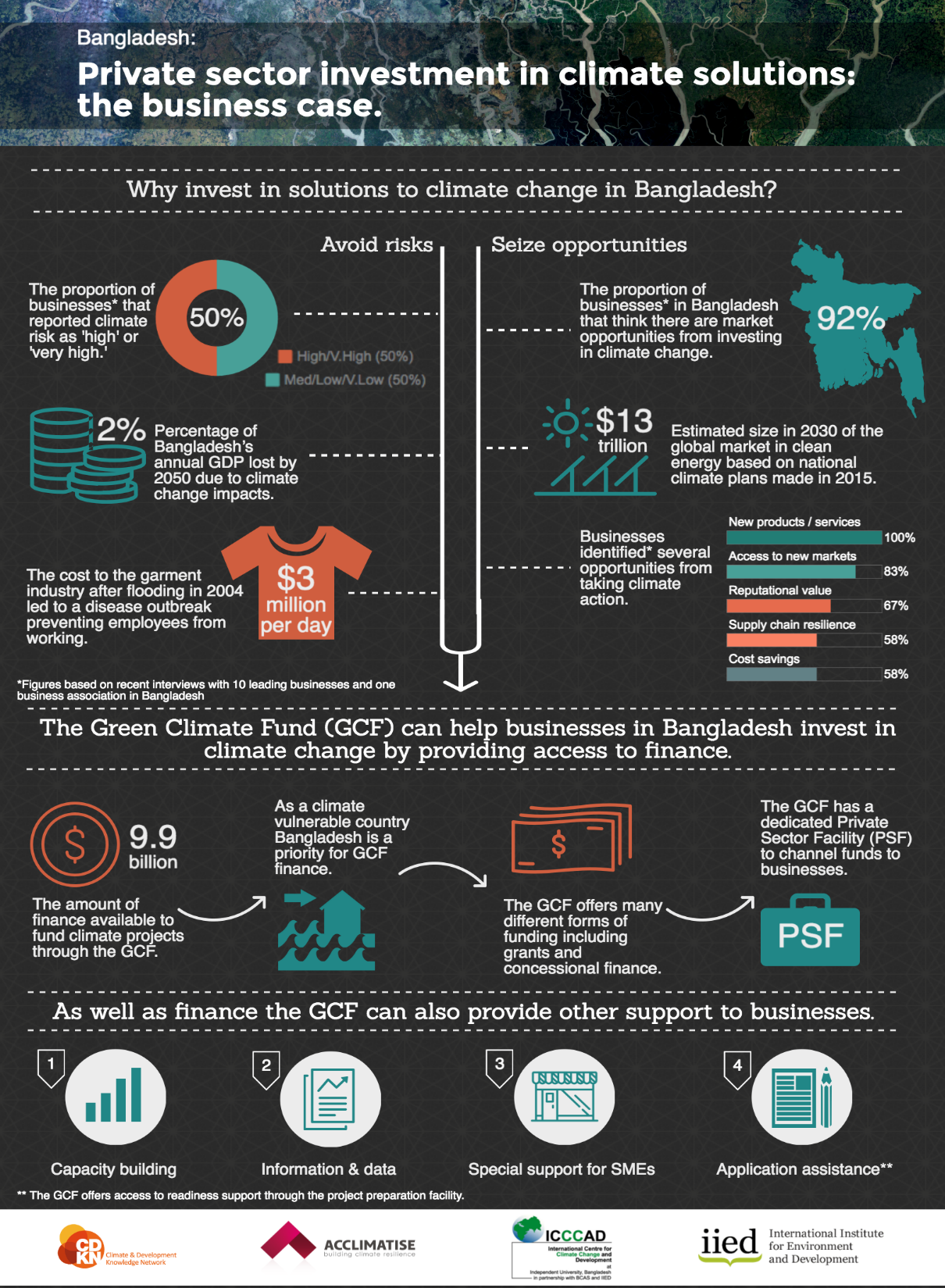 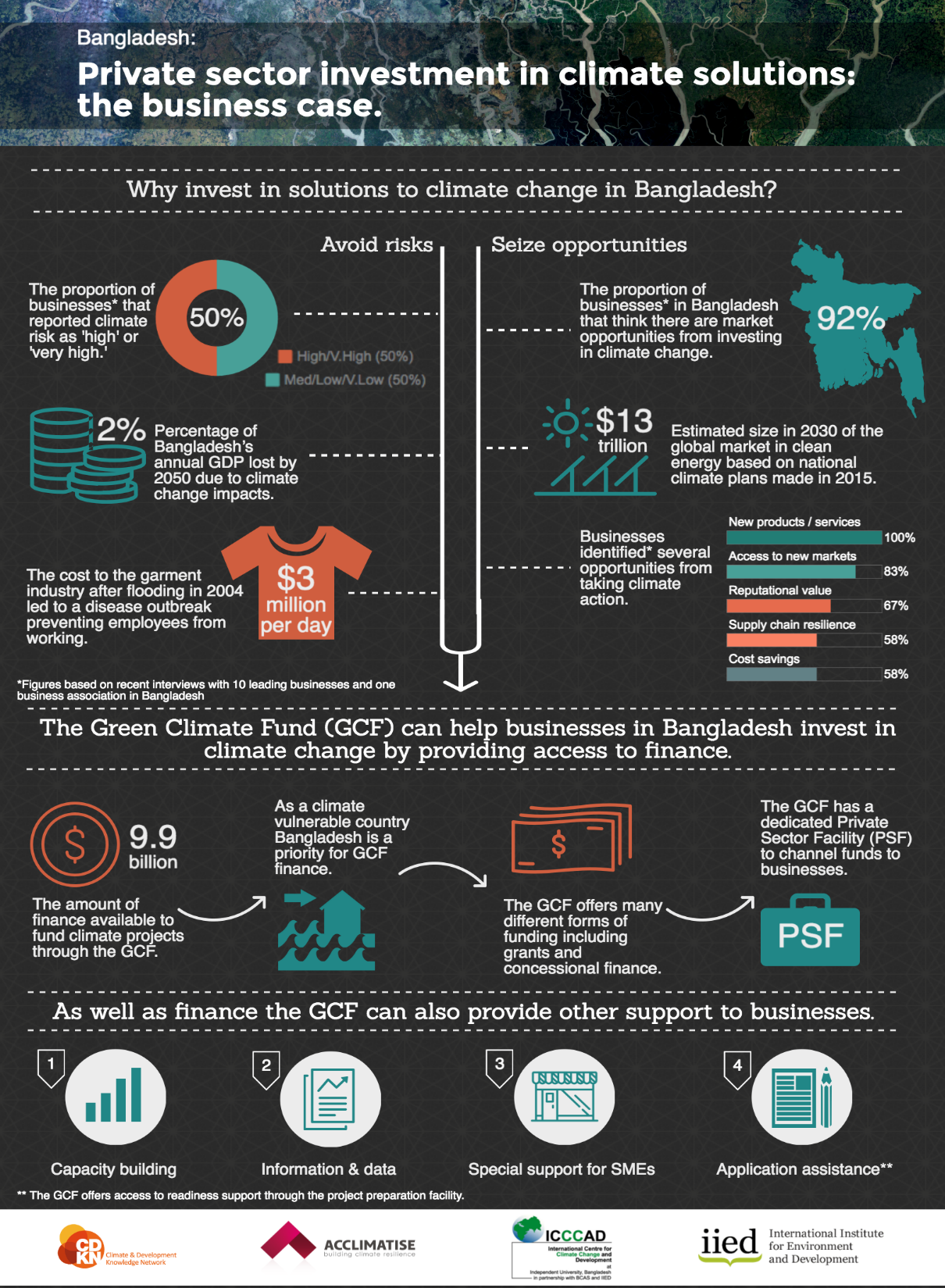 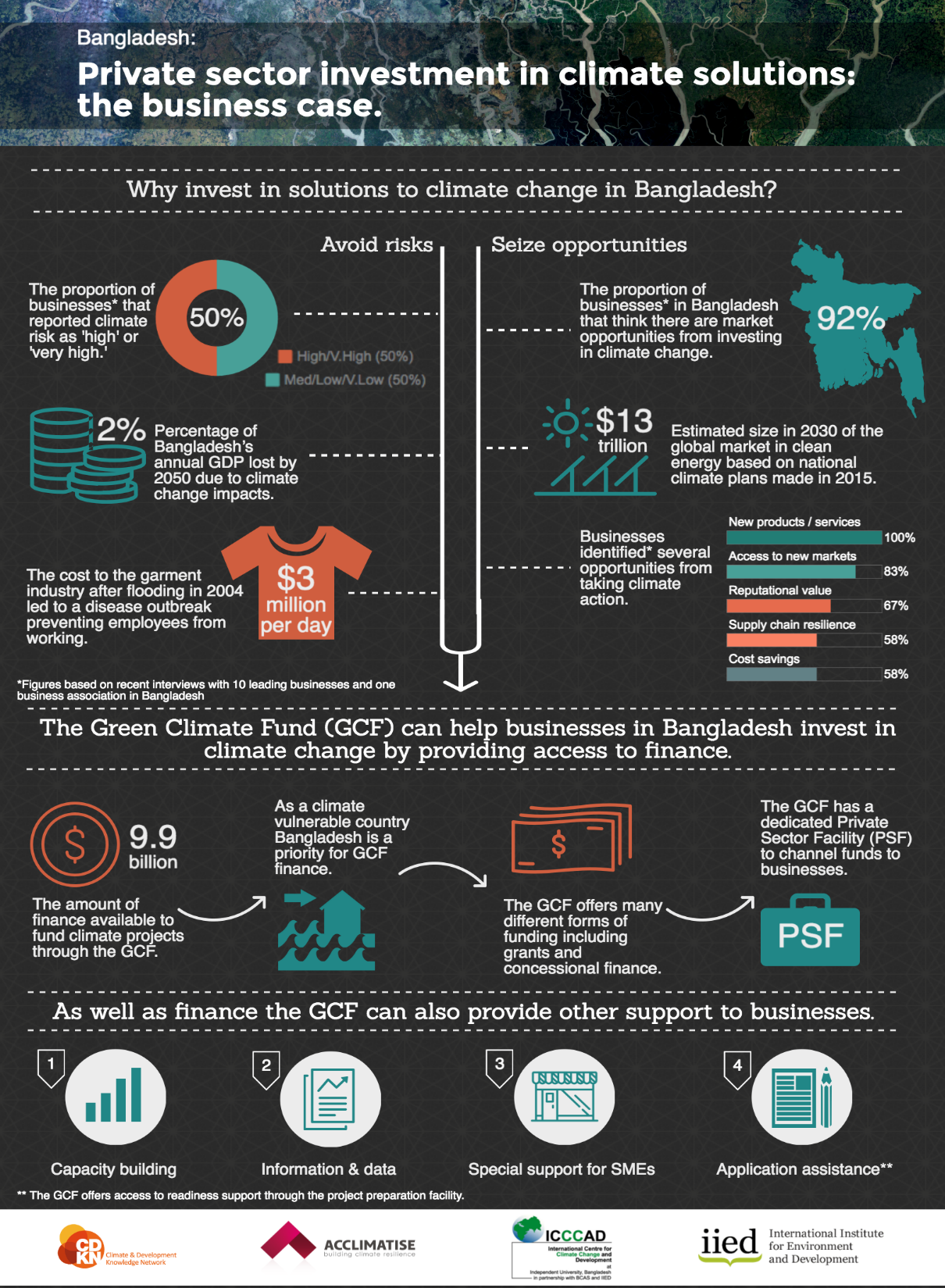 [Speaker Notes: Let’s now look at what this means more specifically for Bangladesh, based on our research and interviews with stakeholders. 
[Animation on slide – show risks side first, then opportunities.]

Businesses know that to be successful, they must adapt to constantly changing market conditions, and that changes can stem from economic, social or environmental factors. The impacts of climate change are already being experienced by businesses, and many see a clear commercial rationale in terms of managing risks and harnessing opportunities. The process of transformation to a resilient economy brings new opportunities for businesses, including new products and services, new and expanded markets, cost savings, building more resilient supply chains and creating reputational benefits, all of which provide returns on investment and a positive impact on the bottom line. New sources of finance are available to support investment in these new markets, products and services, including the Green Climate Fund (GCF), which has a specific focus on the private sector.

Employee sickness through waterborne diseases and the inability to reach work following the 2004 Bangladesh floods was estimated to have cost the country’s garment industry USD 3 million per day (PwC, 2013).

Infographic sources:

1 - “US$ 13 Trillion - Estimated size in 2030 of the global market in clean energy based on national climate plans made in 2015” 
 
The We Mean Business Coalition (2015) The Paris Agreement: What it means for business,  http://www.wemeanbusinesscoalition.org/sites/default/files/The-Paris-Agreement_Z-Card_0.pdf
 
2 – “2% - Percentage of Bangladesh's GDP lost by 2050 due to climate change impacts.”
 
Asian Development Bank (2014) Assessing the Costs of Climate Change and Adaptation in South Asia.
 
3 – $3 Million per day - The cost to the garment industry after flooding in 2004 led to a disease outbreak preventing employees from working.
 
PWC (2013) Stimulating private sector engagement and investment in building disaster resilience and climate change adaptation: Recommendations for public finance support. https://www.gov.uk/government/uploads/system/uploads/attachment_data/file/305412/stimulating-private-sector-engagement-climate-disaster-resilience.pdf 
 
4 – 9.9 billion - The amount of finance available to fund climate projects through the GCF.
 
The Green Climate Fund (2016) The Green Climate Fund Contribution Pledge Tracker http://www.greenclimate.fund/contributions/pledge-tracker]
Business opportunities presented by climate change
Adapted from PricewaterhouseCoopers (PWC), 2013
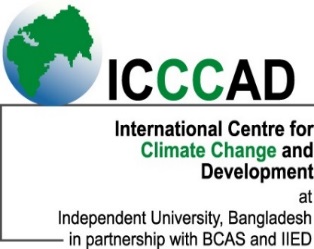 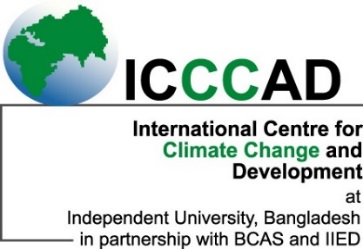 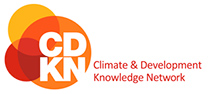 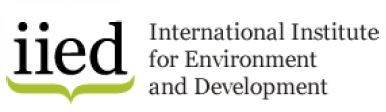 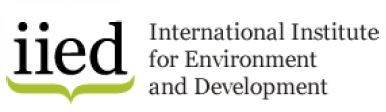 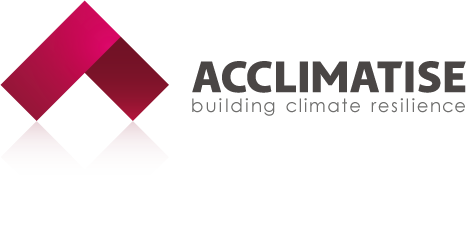 [Speaker Notes: This diagram is a typology of the different types of opportunities mentioned by the businesses we have engaged with as part of our project.

Adapted from PricewaterhouseCoopers (PWC), 2013. Stimulating private sector engagement and investment in building disaster resilience and climate change adaptation. Recommendations for public finance support.]
Opportunities perceived by Bangladeshi businesses due to climate change
By nature businesses actors are risk averse, profit-seeking entities
Source: interviews with in-country stakeholders
[Speaker Notes: Internationally, Bangladesh has a track record of leadership and innovation in climate change management, and many Bangladeshi businesses are already pursuing concrete opportunities to provide new products and services that build resilience and reduce emissions. 

This figure shows the opportunities perceived by interviewed Bangladeshi businesses. The most important source of opportunity is the development of new products and services, as identified by 100% of organisations interviewed. This opportunity is already being exploited to some extent in the country. For example, a number of commercial activities under the umbrella of “green economy”, within the fields of renewable energy, energy efficiency, waste management and recycling, are being undertaken by businesses in Bangladesh. Agribusiness companies are developing and marketing climate resilient seed varieties (see case studies for further detail). Closely linked is the opportunity for new and expanded markets, identified by 83%, followed by reputation and brand value at 67%, and secured supply chains and cost savings both at 58%.]
A closer look at first movers from Bangladesh’s businesses
Development of new products and services
In the agribusiness, R&D on climate resilient seeds and fertilisers (e.g. saline-resistant and drought-resistant seeds) and increasing sales of these varieties
New or expanded markets
Commercial financial institutions active in energy sector have expanded into new markets such as energy efficiency, brick kiln industry, bio gas and solar irrigation pumps
Securing supply chain
An agribusiness company uses a variety of local organic fertiliser sources so that continuity is not disrupted if one source is unavailable due to climate-related events
Cost savings
A commercial bank has 2 solar ATMs which have no fuel costs. Due to other energy efficiency installations such as smart lighting and IP telephones, the bank's overall electricity bill has reduced
Reputation/brand value
An insurance company recognises an opportunity to be seen as pioneers in a new and emerging field such as weather index based insurance
[Speaker Notes: We focussed on 4 sectors in our study: energy, agriculture, insurance and financial services
It became apparent that various climate related commercial activities are currently being undertaken in Bangladesh. 

This diagram is a snapshot of some of the opportunities, mentioned by the businesses we have engaged with as part of our project.


It is clear that there are important links and synergies between various sectors when it comes to capitalising on the opportunities presented by climate change. For example, there are synergies between the insurance and agriculture sectors in the provision of weather based index insurance. Importantly, banks play the role of intermediary in providing finance for investment in new products and services in all sectors.

Adapted from PricewaterhouseCoopers (PWC), 2013. Stimulating private sector engagement and investment in building disaster resilience and climate change adaptation. Recommendations for public finance support.]
Rahim Afrooz Renewable Energy sees an opportunity to improve its key business function of logistics and the company’s ability “to deliver and service in remote areas. Within 48 hours we promise our customers that we will deliver to any area. Now given climate change impacts, we have a chance to think more proactively, how we ensure that the customer gets what they request for.”
[Speaker Notes: A subsidiary of Rahimafrooz Limited, a Bangladeshi family run conglomerate dealing across storage power, auto-motives, electronics, energy and retail. RREL specializes in solar energy solutions, and was one of the key starting organisations in IDCOLs SHS programme. They have also undertaken numerous innovative ventures in solar energy especially in rural Bangladesh, covering solar irrigation, solar charging for EVs, as well as a joint venture with Carbon Planet to form Bangladesh Carbon in 2009, enhancing domestic expertise on the CDM.]
So what’s stopping us?
Source: interviews with in-country stakeholders
[Speaker Notes: So, with all the opportunities and potential benefits of investing in climate change solutions, why don’t we see more of this kind of investment and action?
There are of course challenges and barriers that prevent the private sector globally and in Bangladesh from investing further and scaling up climate related initiatives.
These are the types of barriers identified by the private sector during our interviews. As you can see, market size is hardly perceived as a barrier at all – the market size is perceived as attractive. Information gaps, capacity constraints, weak financial markets and policy and regulatory challenges were identified as the most significant challenges.
Within weak financial markets, access to low cost finance and long term financial products was cited as a significant barrier. We will look at how international climate finance, particularly the GCF, can help to overcome this in the next sessions.


Weak of shallow financial markets: Many developing countries lack debt or equity markets that can match domestic savings to the long-term financing needs of climate related investments, and they may also lack important financial products needed to successfully finance climate-related investment (e.g. leasing finance, venture capital, secondary markets to provide take-out finance for investors). These constraints mean that financially viable investments do not obtain the financing they need (GCF 2015)

Access to finance, is a challenge in particular for small-scale projects. Commercial interest rates typically range between 11 percent and 14 percent for renewable energy projects, although the government sometimes provides loans at lower rates for the purchase of capital equipment. Apart from a range of financing programs for off-grid solar, solar irrigation, mini-grids, biogas, and biomass projects, the country does not have specific incentives for larger projects.]
Policy and regulatory environment: A clear policy signal would help encourage weather based crop insurance uptake. For example, crop insurance is mandatory in India, which has stimulated a large market for weather index based insurance products.
Barriers
Seed regulation: it is difficult to release new seeds; under current Seed Policy, it takes at least 2-3 years for approval and release.
Lack of knowledge and capacity on climate change: in-house capacity is sometimes lacking, particularly when it comes to developing project proposals for external funding.
Capacity constraints: Banks are wary of investing in commercial entrepreneurs engaged in climate related initiatives as they lack adequate demonstrable experience to assure commercial viability.
Inadequate data: There is a lack of weather and climate data in Bangladesh which would help guide the planning of R&D activities. Or such data is inaccessible.
Unlocking the barriers
Supportive policies for private sector engagement
Mechanisms for policy implementation
Development of the capital market and capacity to develop long term financial products
Access to low cost finance
Access to data and technical support

Requires the creation of an enabling environment by the public sector
…and access to low cost finance (e.g. GCF).
[Speaker Notes: The public sector can help overcome these barriers and create an enabling environment. The following points were mentioned by interviewed companies as areas in which the public sector can provide support]
Further information
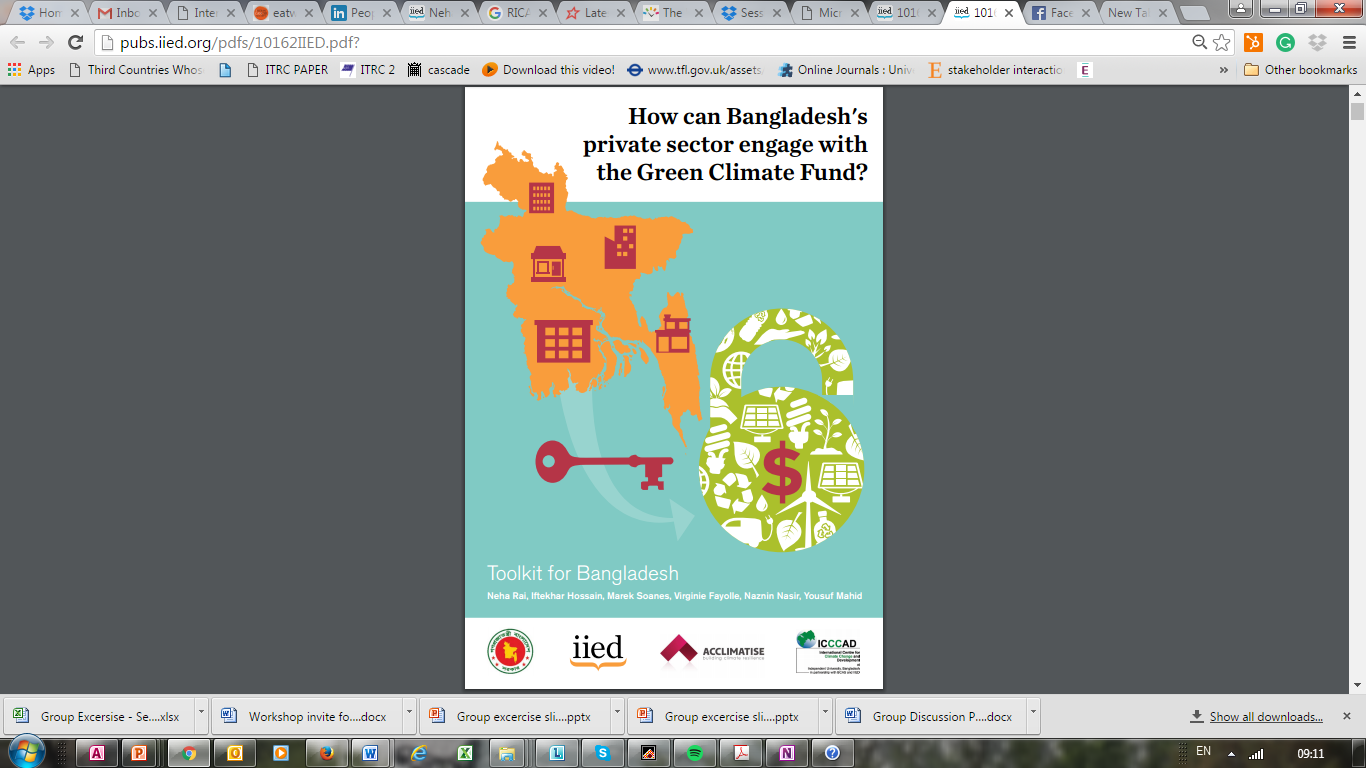 http://acclimatise.uk.com/network/article/new-report-how-can-bangladeshs-private-sector-engage-with-the-green-climate-fund 

Or

http://pubs.iied.org/pdfs/10162IIED.pdf
[Speaker Notes: Our study focuses on exploring how Bangladeshi businesses could access the Green Climate Finance. GCF is not the only fund available for the private sector, but where there is most public funding for climate change at the moment. It also has a clear focus on private sector engagement.

While we only have preliminary findings and have little to share with you today, but you can find further information in a Toolkit published last August about how can Bangladesh’s private sector engage with the GCF]
Thank you
Delivered by Hammad Raza
CDKN Asia Coordinator
hraza@lead.org.pk 
http://cdkn.org/

Keynote Speaker
Mohammad Iftekhar Hossain, Economic Relations Division, Ministry of Finance, Bangladesh
iftekhar2025@gmail.com 
 

For further information about the project, contact: Virginie Fayolle, Senior Economist, Acclimatise
v.fayolle@acclimatise.uk.com
www.acclimatise.uk.com